Наставничество в дополнительном образовании
Тема:
Цели и задачи развития наставничества в муниципальном образовательном учреждении Барановской средней общеобразовательной школе Буйского муниципального района Костромской области. Этапы разработки и внедрения системы наставничества. Проблемы внедрения наставничества и их преодоление.
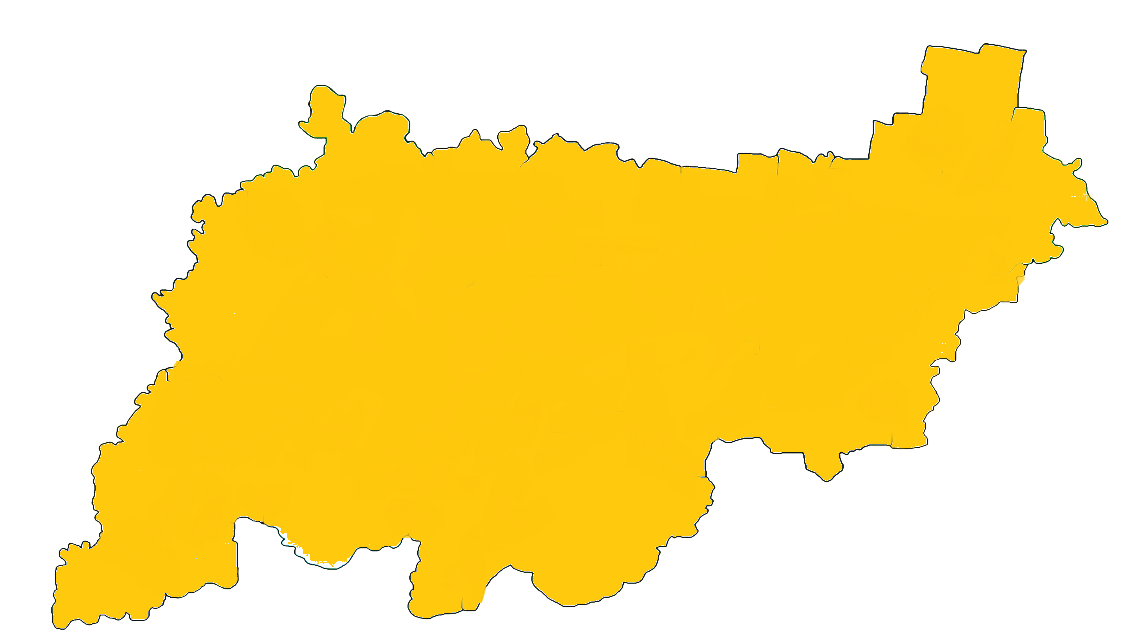 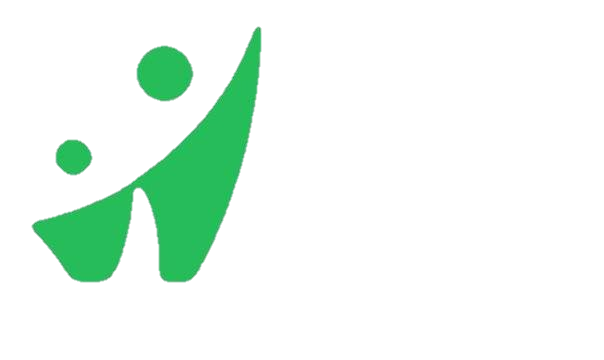 Спикер:
Педагоги  дополнительного образования МОУ Барановская СОШ: Е.С.Чайкина, Д.С.Хазов
Цель наставничества: внедрение различных форм и механизмов   наставничества   в образовательный процесс дополнительного образования, описание форм и механизмов наставничества, представление опыта работы на совместных научно-методических и образовательных мероприятиях.
На достижение цели направлены следующие задачи:
1. Формирование нормативно-правовой базы инновационной деятельности.
2. Формирование команд, осуществляющих разработку, апробацию и внедрение различных форм и механизмов наставничества в образовательный процесс.
3. Разработка и внедрение различных форм и механизмов   наставничества в образовательный процесс с учетом имеющихся ресурсов и специфики деятельности образовательной организации.
4. Выявление и распространение успешного опыта внедрения различных форм и программ наставничества.
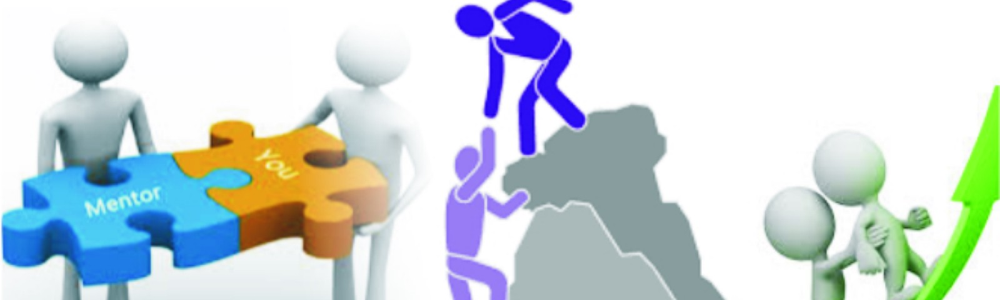 Практика наставничества в форме «учитель-учитель»
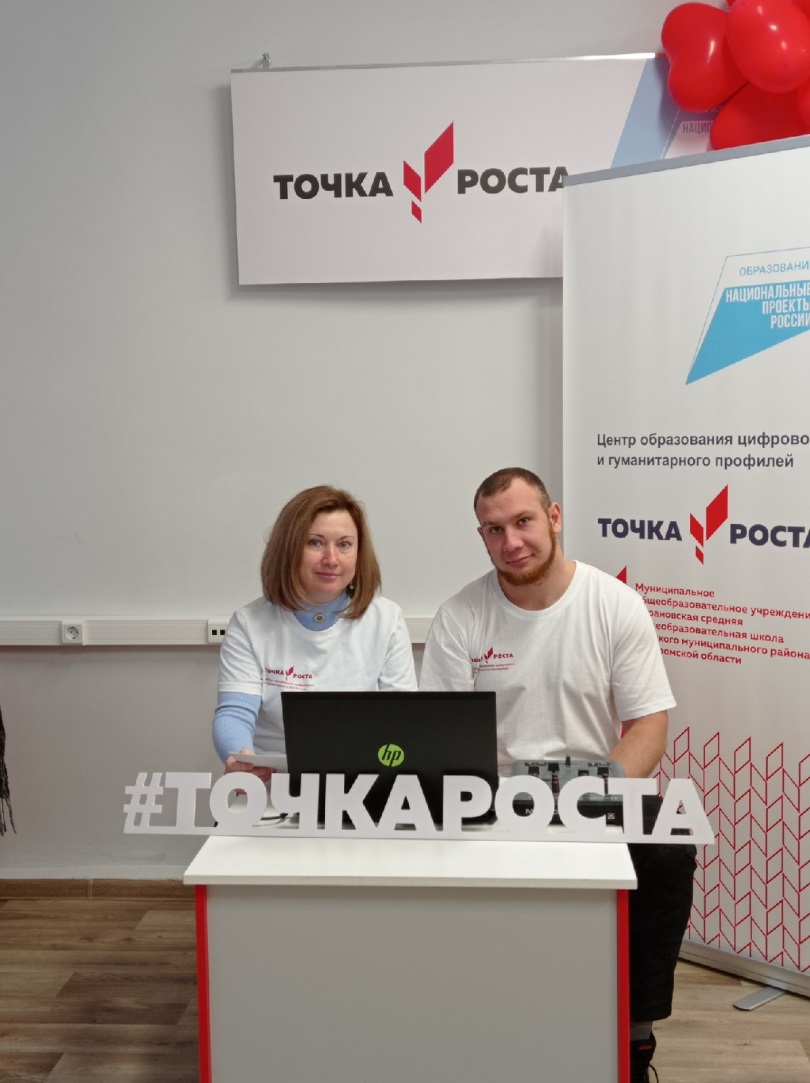 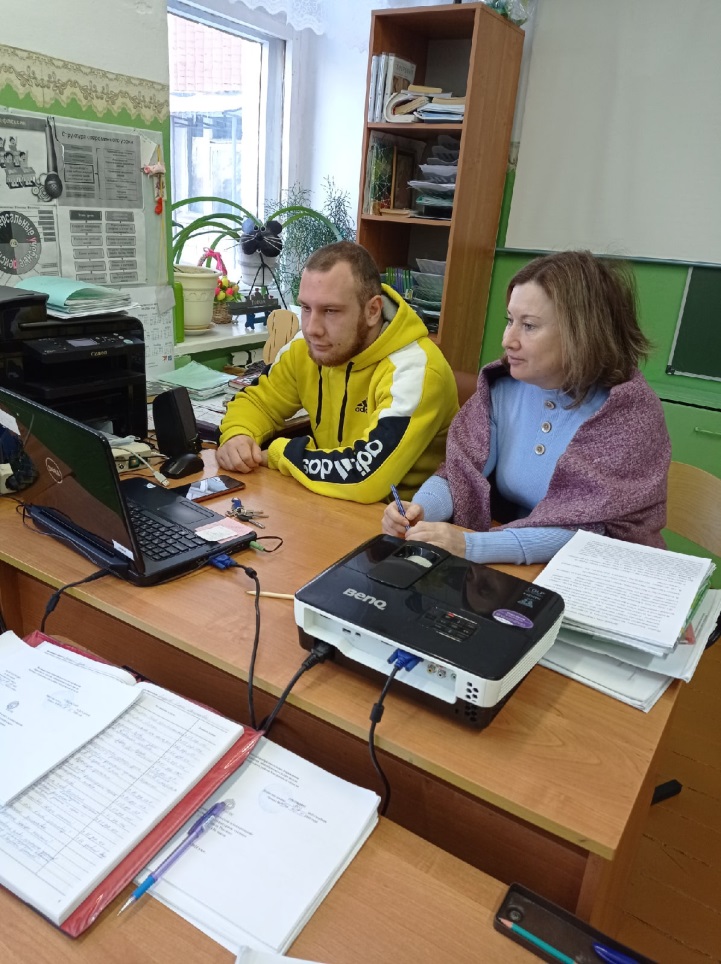 Практика наставничества в форме «работодатель-ученик»
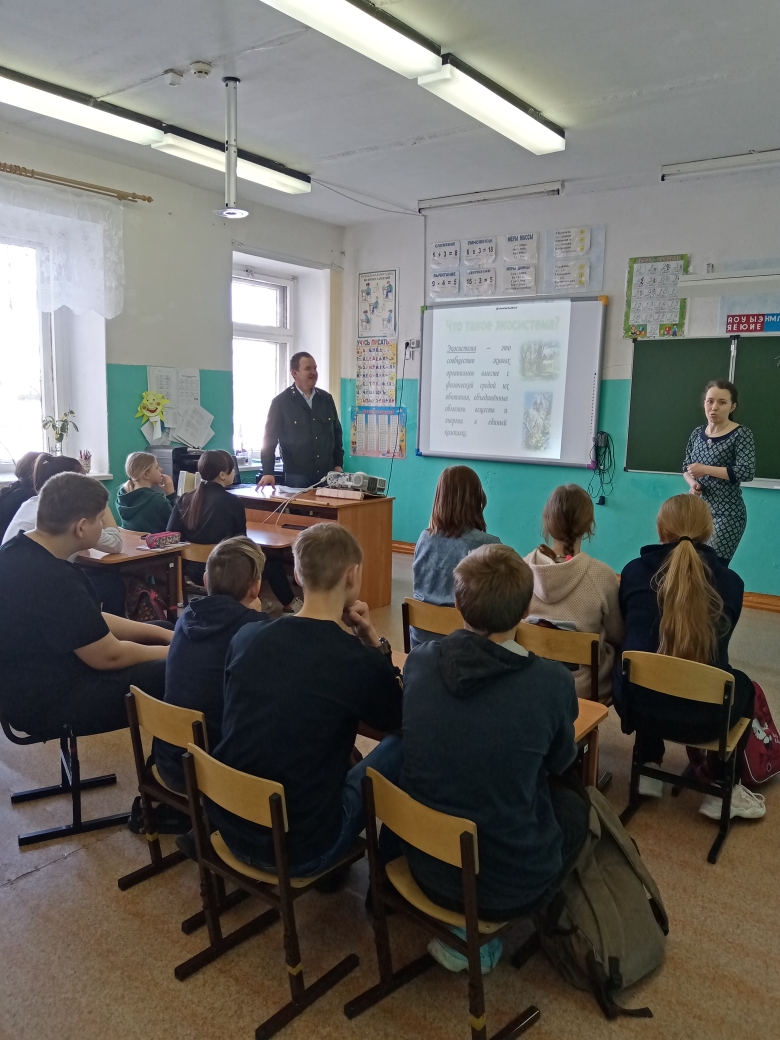 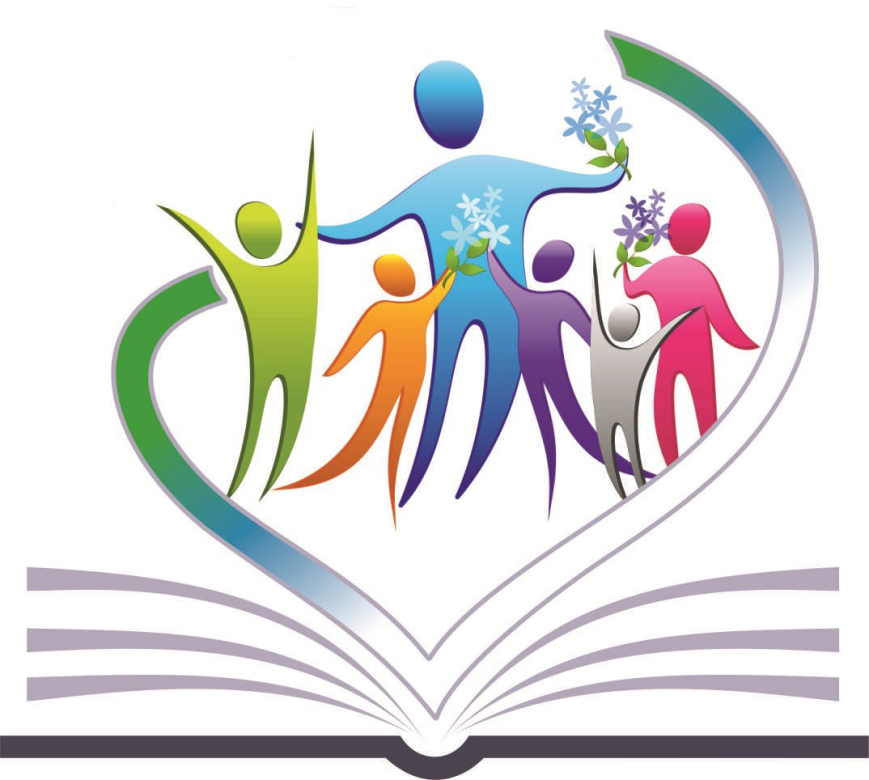 Новые модели наставничества
Дорожная карта
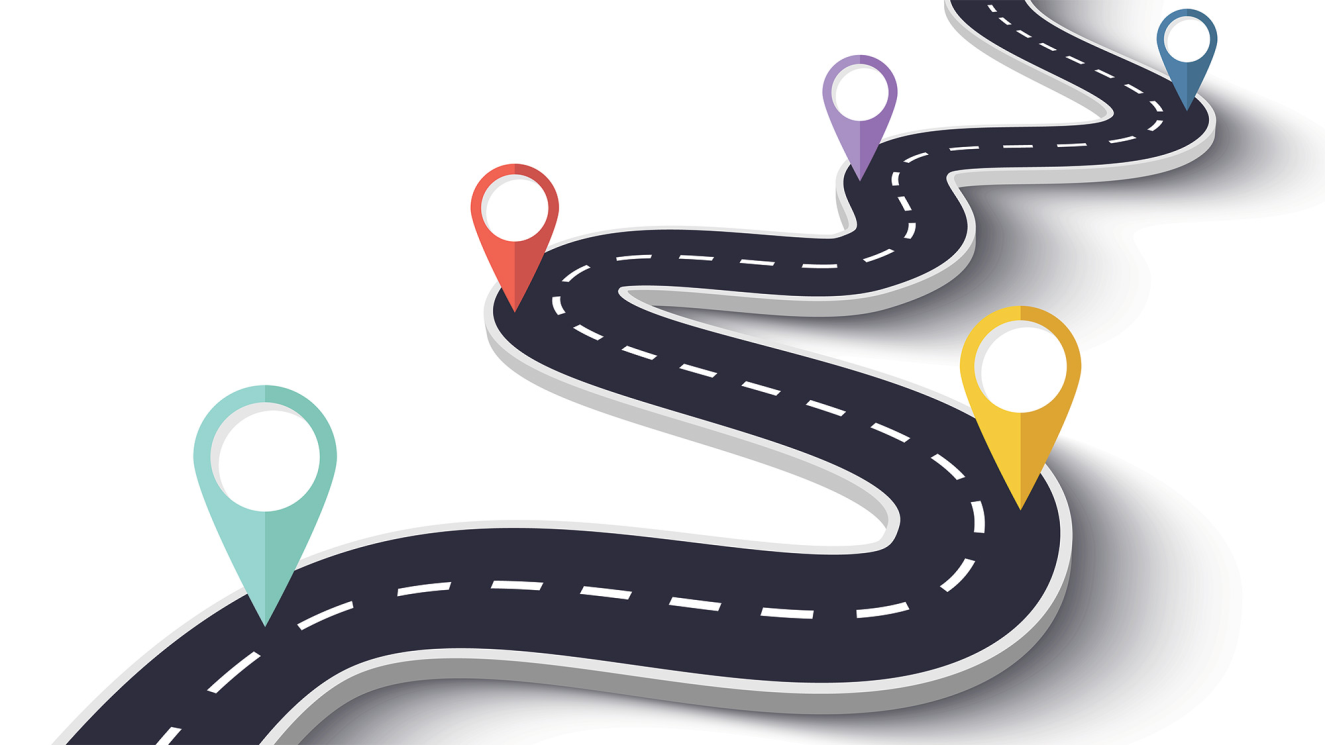 ПОДГОТОВИТЕЛЬНЫЙ ЭТАП
О внедрении целевой модели
наставничества
https://clck.ru/eBbr2
 
План мероприятий-наставничество _Целевая модель.pdf
https://clck.ru/eBbvj
Дорожная карта
2. ОРГАНИЗАЦИОННЫЙ ЭТАП
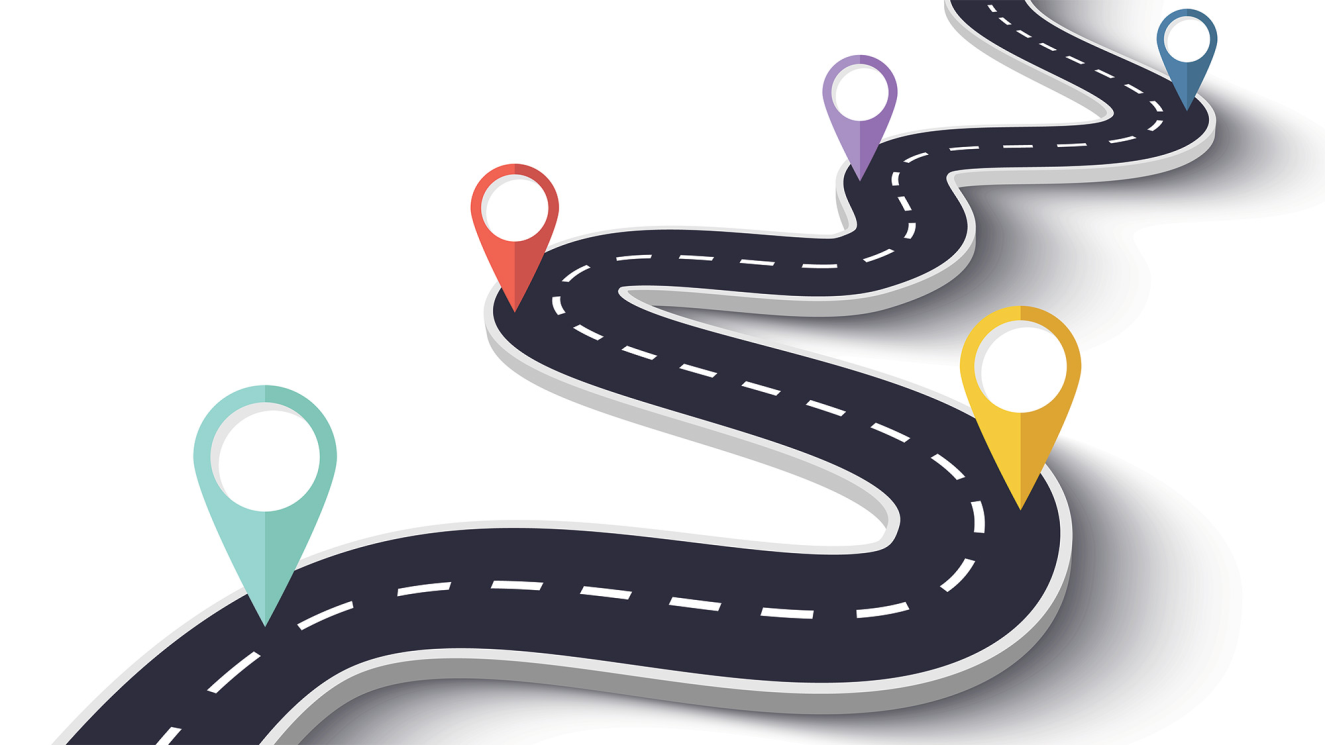 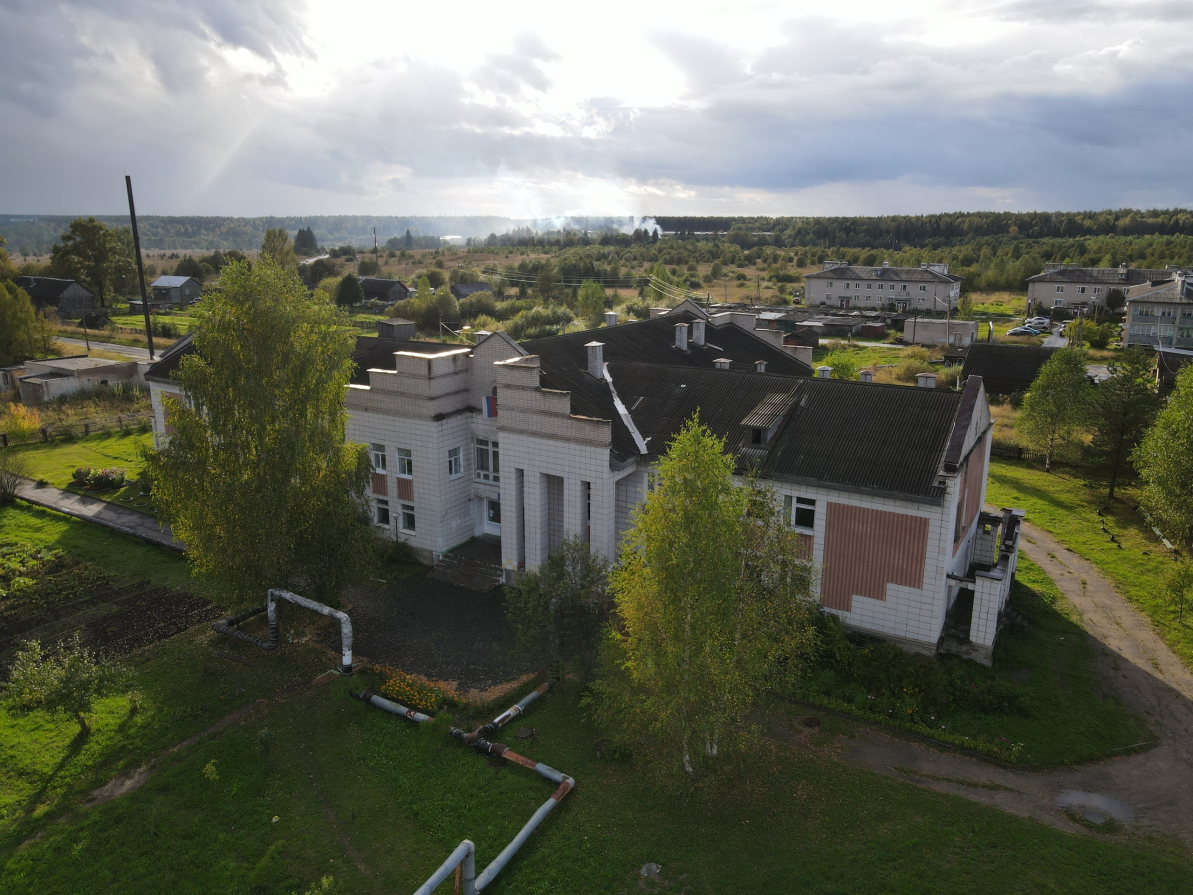 Дорожная карта
3. ПРАКТИЧЕСКИЙ ЭТАП
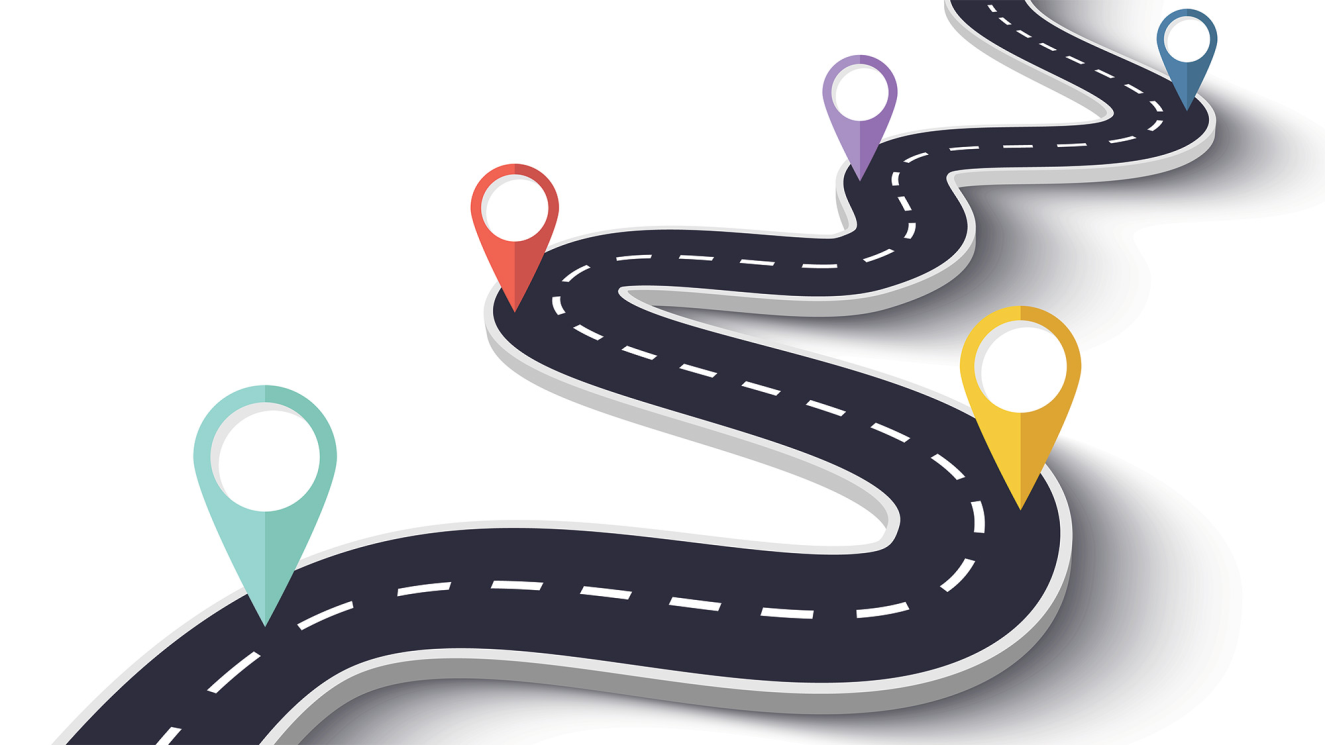 «Наши наставники»
запуск программы наставничества
организация и проведение фестивалей
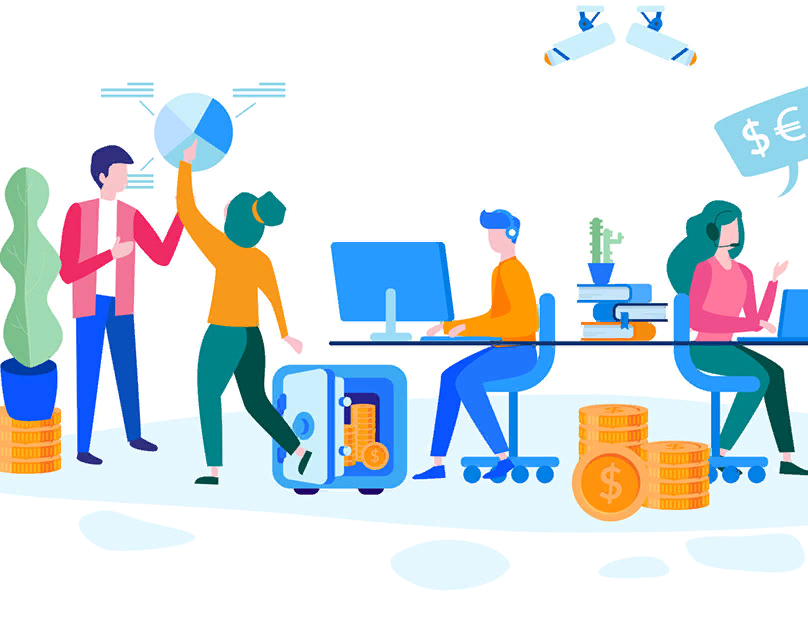 «Наставник года»
поддержка системы наставничества через средства массовой информации
Дорожная карта
4. ИТОГОВО-АНАЛИТИЧЕСКИЙ ЭТАП
проведение открытого фестиваля по представлению лучших практик наставничества;
проведение конкурса «Лучшая практика наставничества»;
проведение конференция «Эффективные практики наставничества»;
создание банка эффективных практик наставничества в формате образовательного веб-сайта-агрегатора;
организация сетевых online и  offline- мероприятий
цикл телевизионных передач «Это интересно!»
 на канале «ТВ 21 Буй»
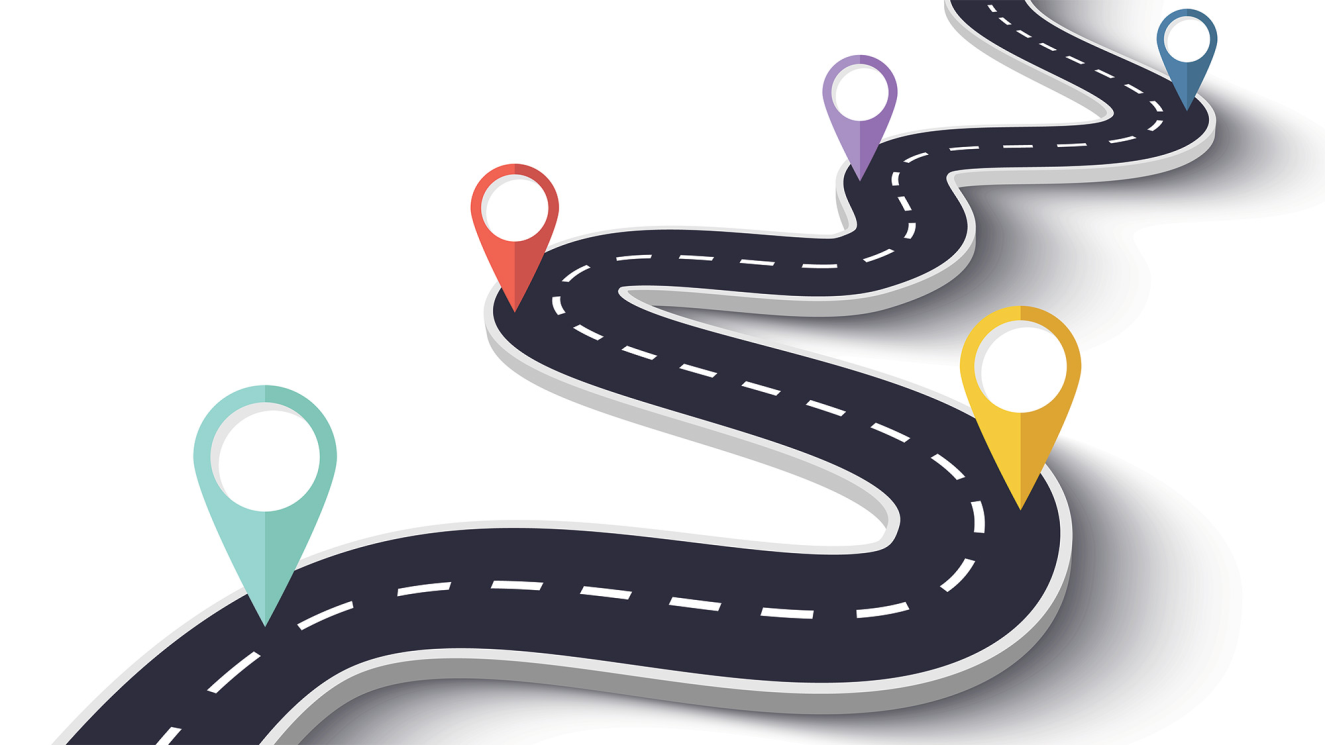 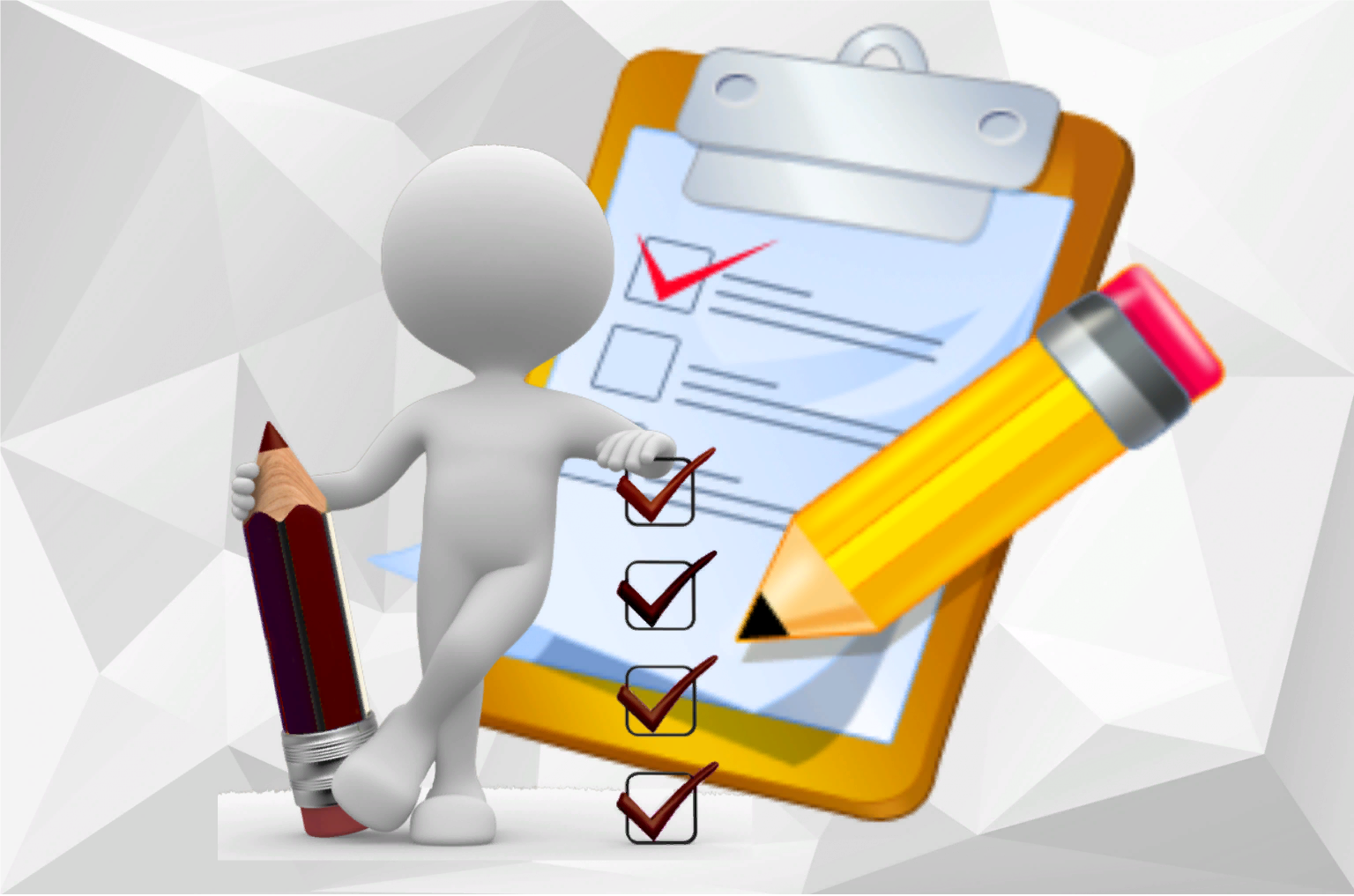 Дорожная карта
5. ДИССЕМИНАЦИОННЫЙ ЭТАП
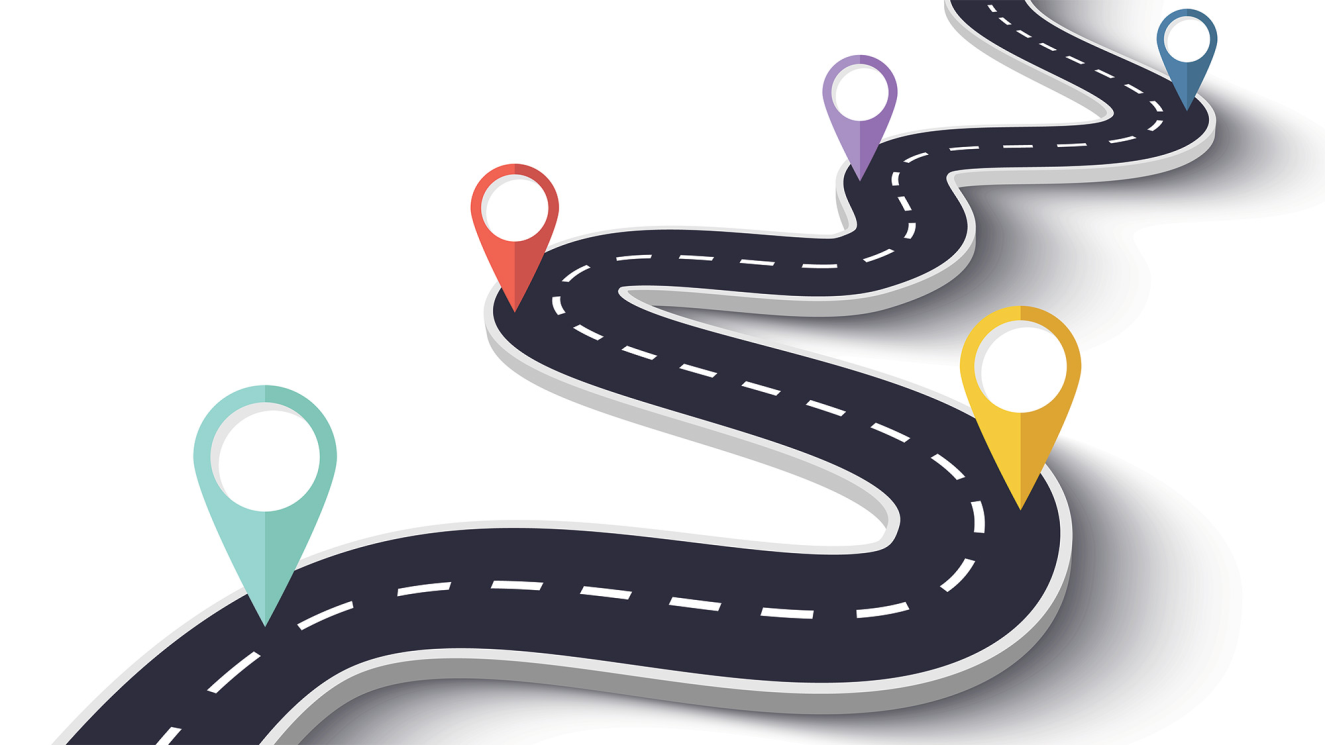 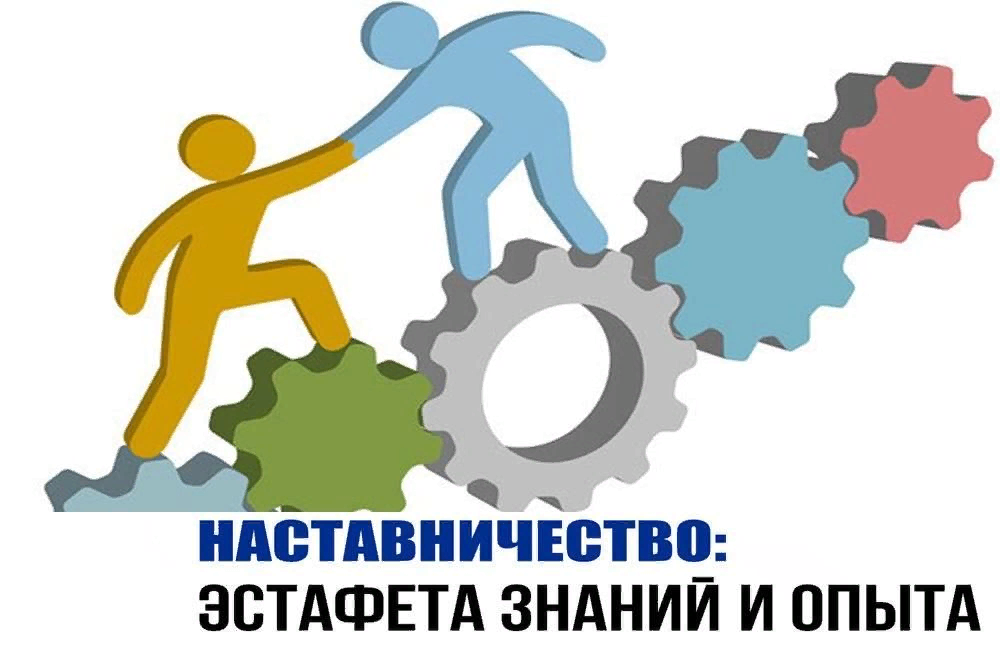 Развитие наставничества в дополнительном образовании детей
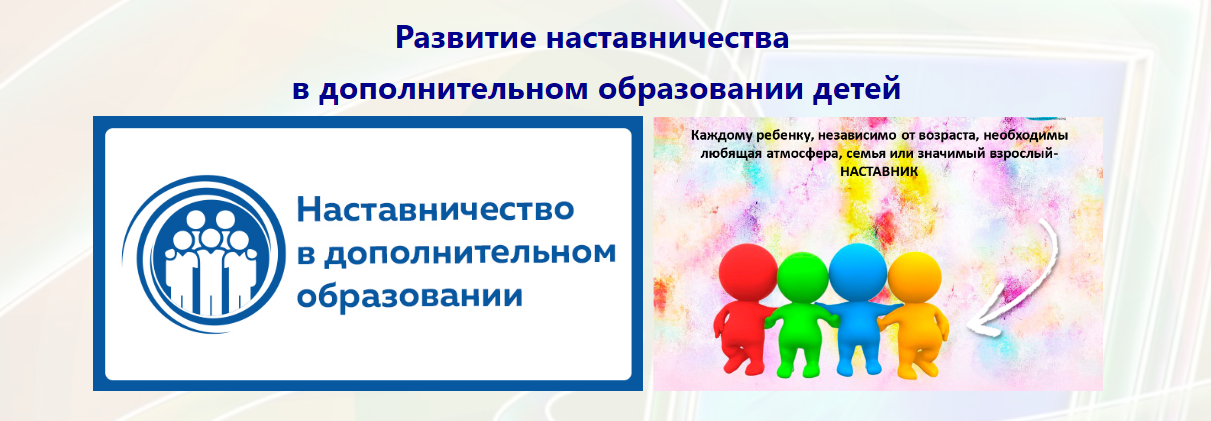 https://clck.ru/Zdt7b
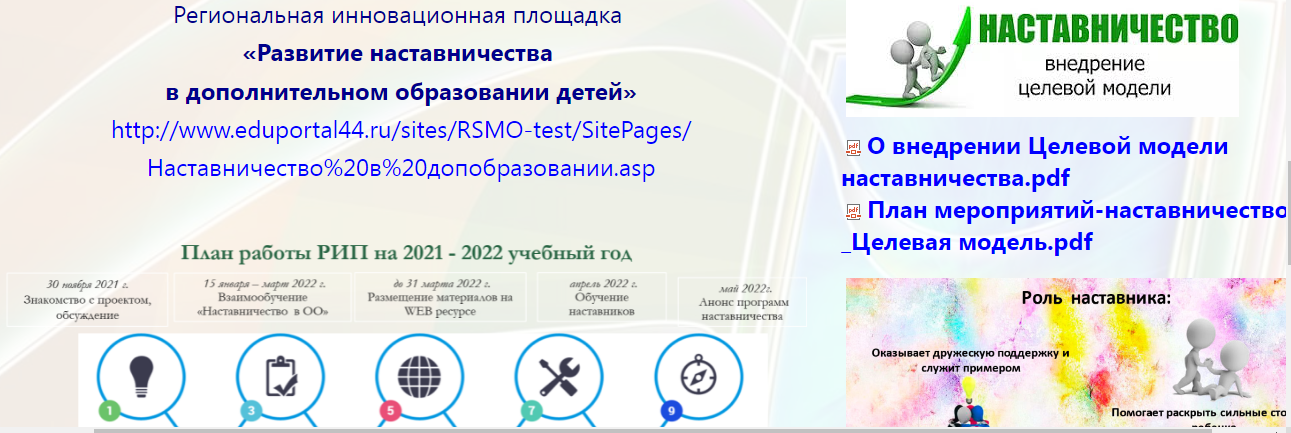 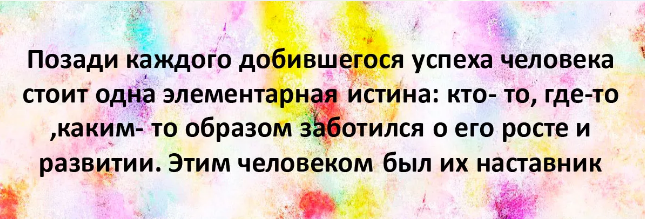 Проблемы внедрения наставничества и их преодоление
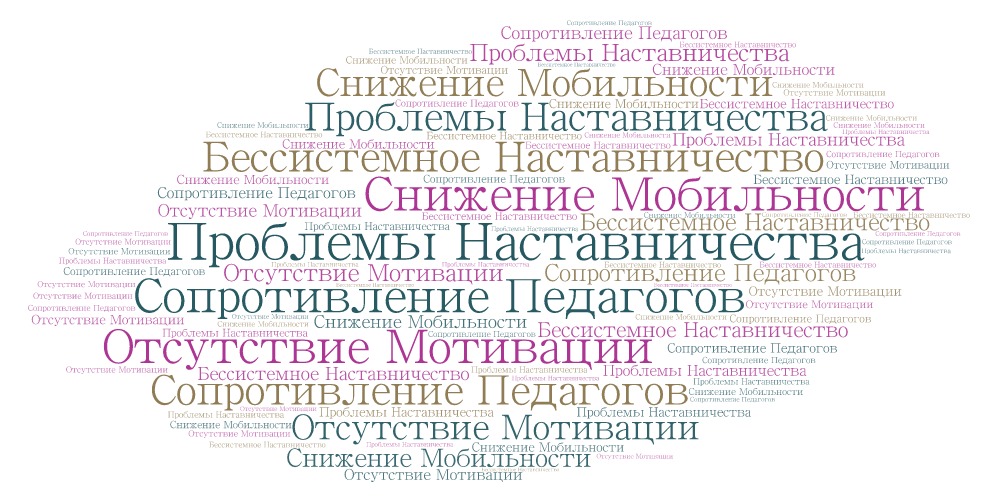 baranovsky-school@mail.ru